Expressions, Values, & Names
Programs
A program (or script) instructs a computer to dosomething.
These instructions must be very specific for the computer tocarry them out.
Recall my National Engineers week comments
But programs also need to be understood by people, i.e. theymust be readable!
CMPU 101: Problem Solving and Abstraction
2
8/30/2022
More Basics
To write a program, we need to use a programming language
We could write the 1’s and 0’s (apologies to Elle King) in a way that the computer can understand the input stream… that’s what assembly language is for, btw
 and programming environment. Also known as an Interactive Development Environment, IDE

We write our computation in the (specified) programming language.
 We run the program in the environment.
There’s more to the story, but this will suffice for now.
3
8/30/2022
CMPU 101: Problem Solving and Abstraction
Introducing our IDE
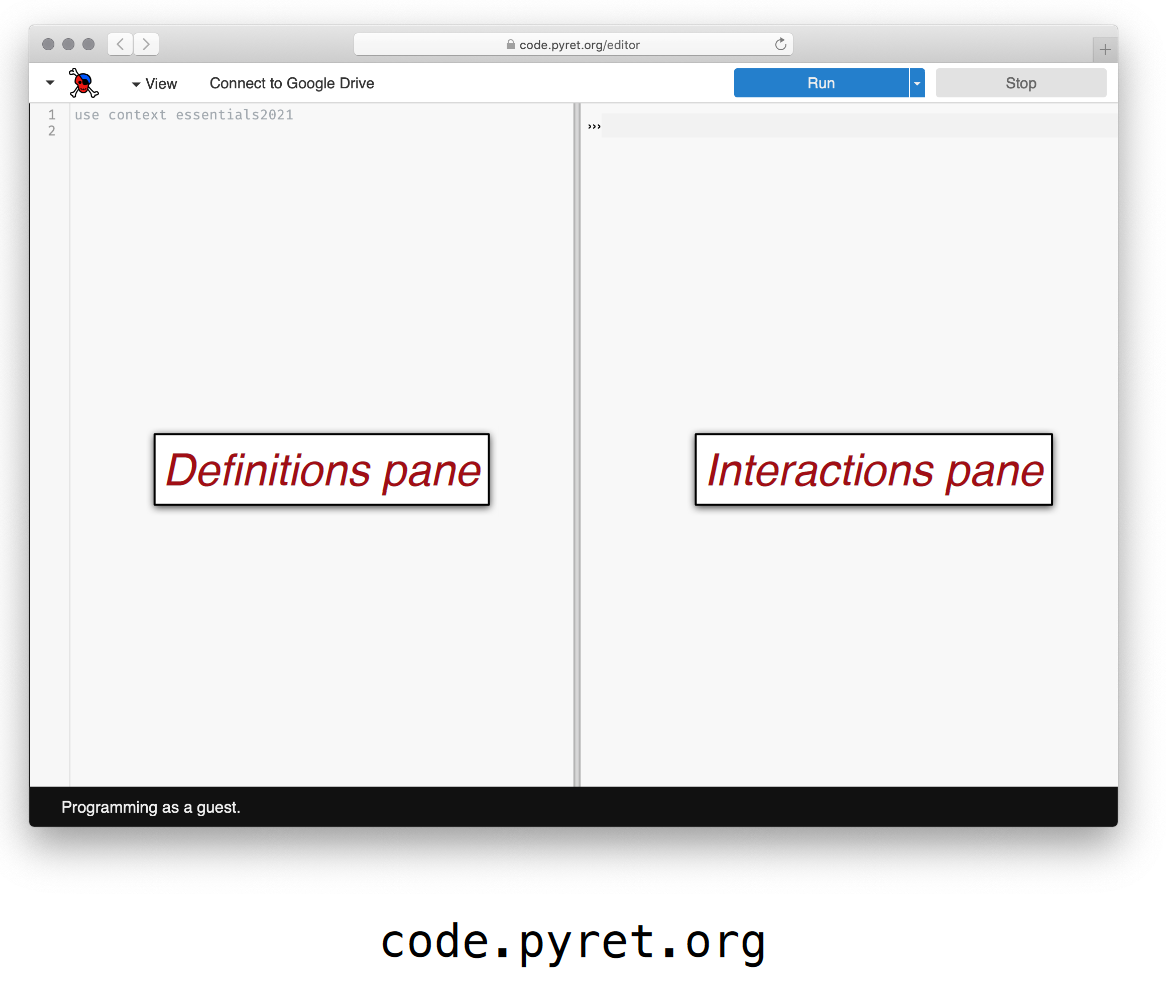 …Both sides now
4
8/30/2022
CMPU 101: Problem Solving and Abstraction
Introducing our IDE
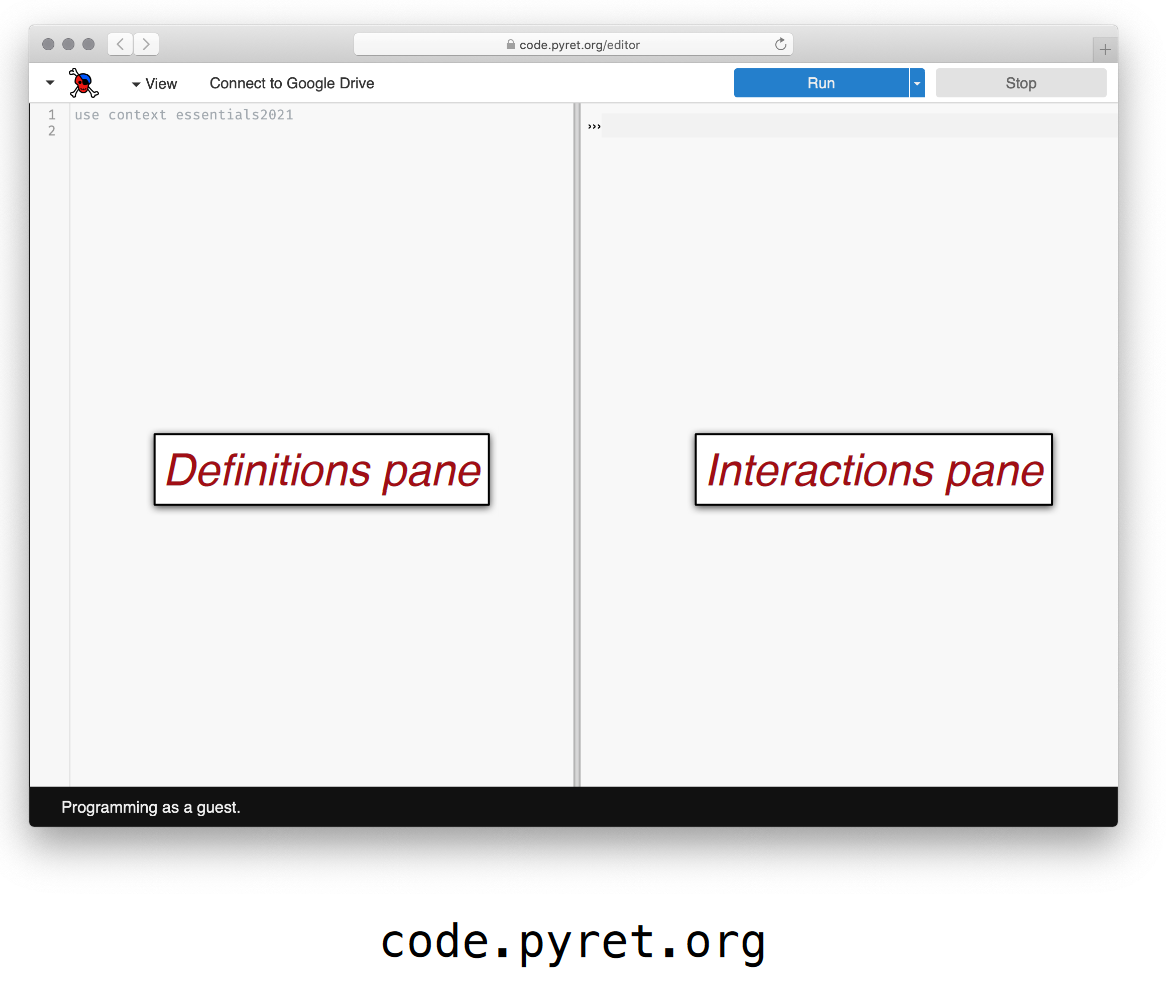 From up and down
On RHS is: The Prompt! (>>>)
5
8/30/2022
CMPU 101: Problem Solving and Abstraction
Things you can do LHS/RHS
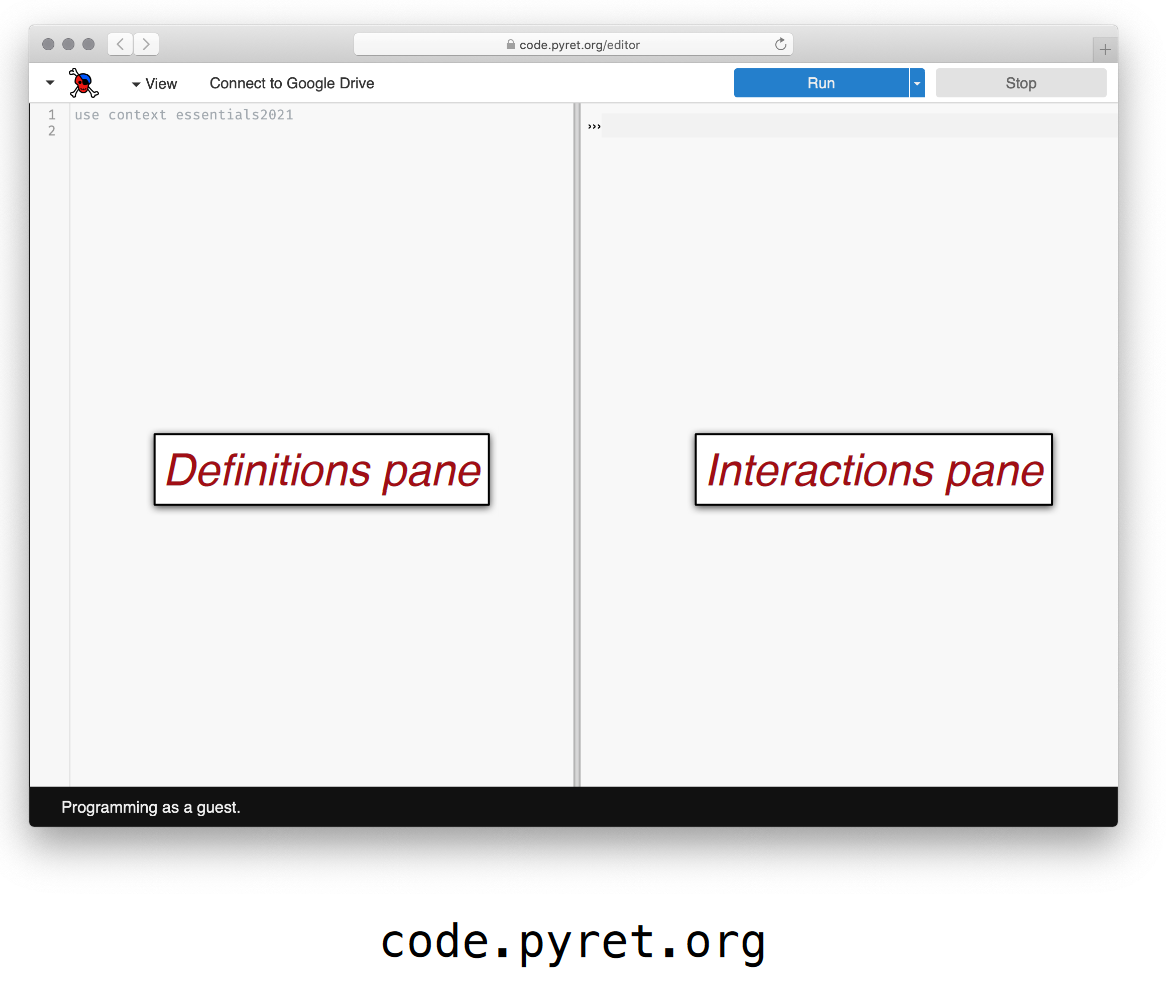 And still somehow
Try out expressions
Check syntax
Write expressions
Name expressions
Use previously defined expressions
Save your code!
6
8/30/2022
CMPU 101: Problem Solving and Abstraction
Pop Quiz!
Which pane would I use if...
I want to see if I can make a blue circle?
I want to define my-shape as a blue circle and use it later in mycode?
I want to see if Pyret will accept this: print "5"?
I want to start my assignment now and finish it later?
7
8/30/2022
CMPU 101: Problem Solving and Abstraction
Let’s start to program by considering… Flags ?
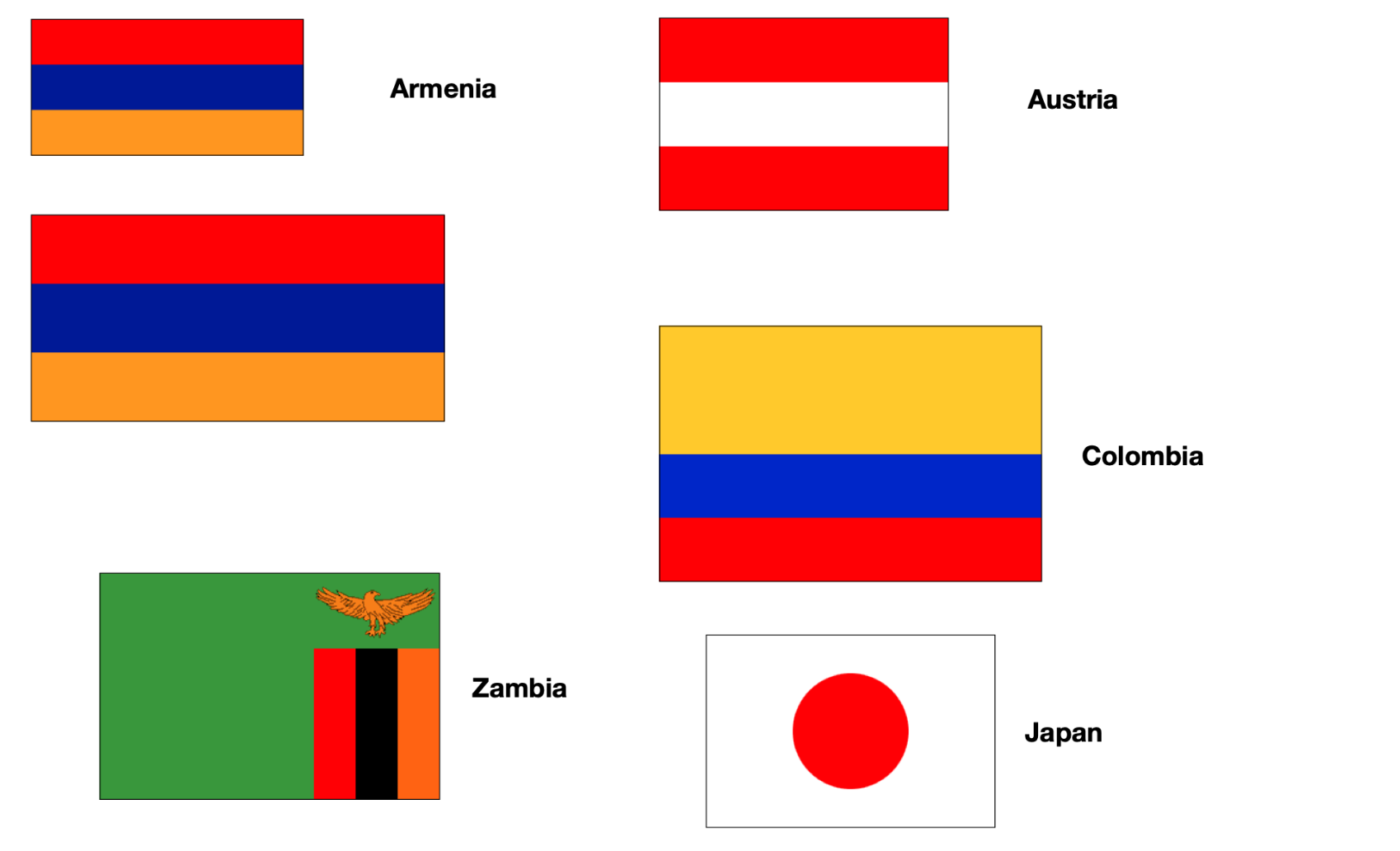 8
8/30/2022
CMPU 101: Problem Solving and Abstraction
OK, we want to print some flags…
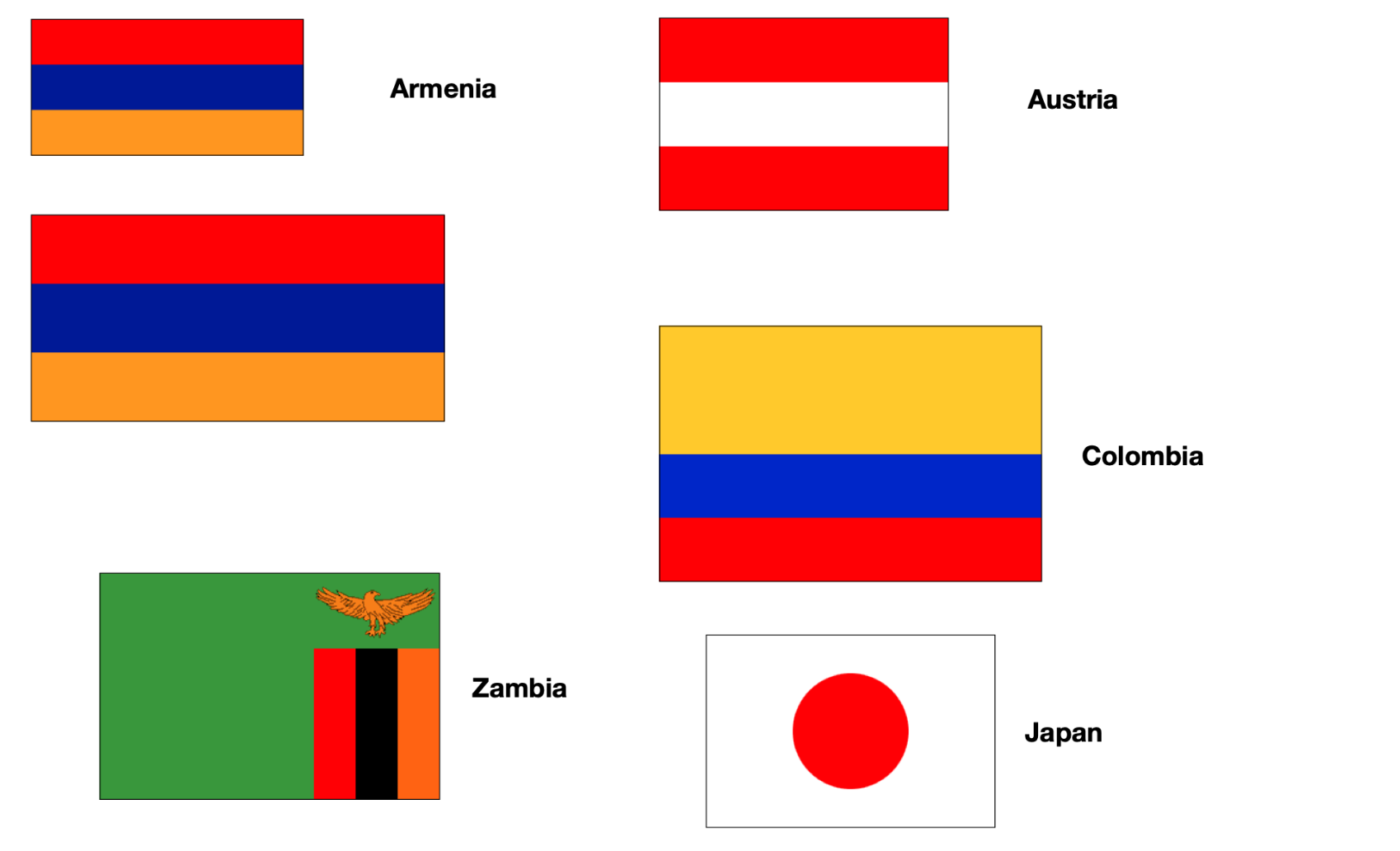 Let’s start with the data – consider flags here - before we dive in and write code.
Dimensions, shapes, juxtapositions, etc.
For instance, we might want to compute
 heights of the stripes given: overall flag dimensions, 
Which means we need to write programs over [the set of] numbers.
We also need a way to describe colors to our program.
More generally, we need a way to create images 
based on simple shapes of different colors.
9
8/30/2022
CMPU 101: Problem Solving and Abstraction
Numbers
Consider
An individual number like 5 is a value – it can’t be computed any further.

An expression like(3 + 4) * (5 + 1) is a computation that produces an answer.
A program – any program - consists of one or morecomputations
Question: what about 3 + 4 * 5 + 1 ?
WWJD?
10
8/30/2022
CMPU 101: Problem Solving and Abstraction
Numbers
Consider
An individual number like 5 is a value – it can’t be computed any further.

An expression like(3 + 4) * (5 + 1) is a computation that produces an answer.
A program – any program - consists of one or morecomputations
Question: what about 3 + 4 * 5 + 1 ?
WWJD? See… https://introcs.cs.princeton.edu/java/11precedence/
11
8/30/2022
CMPU 101: Problem Solving and Abstraction
In pyret…
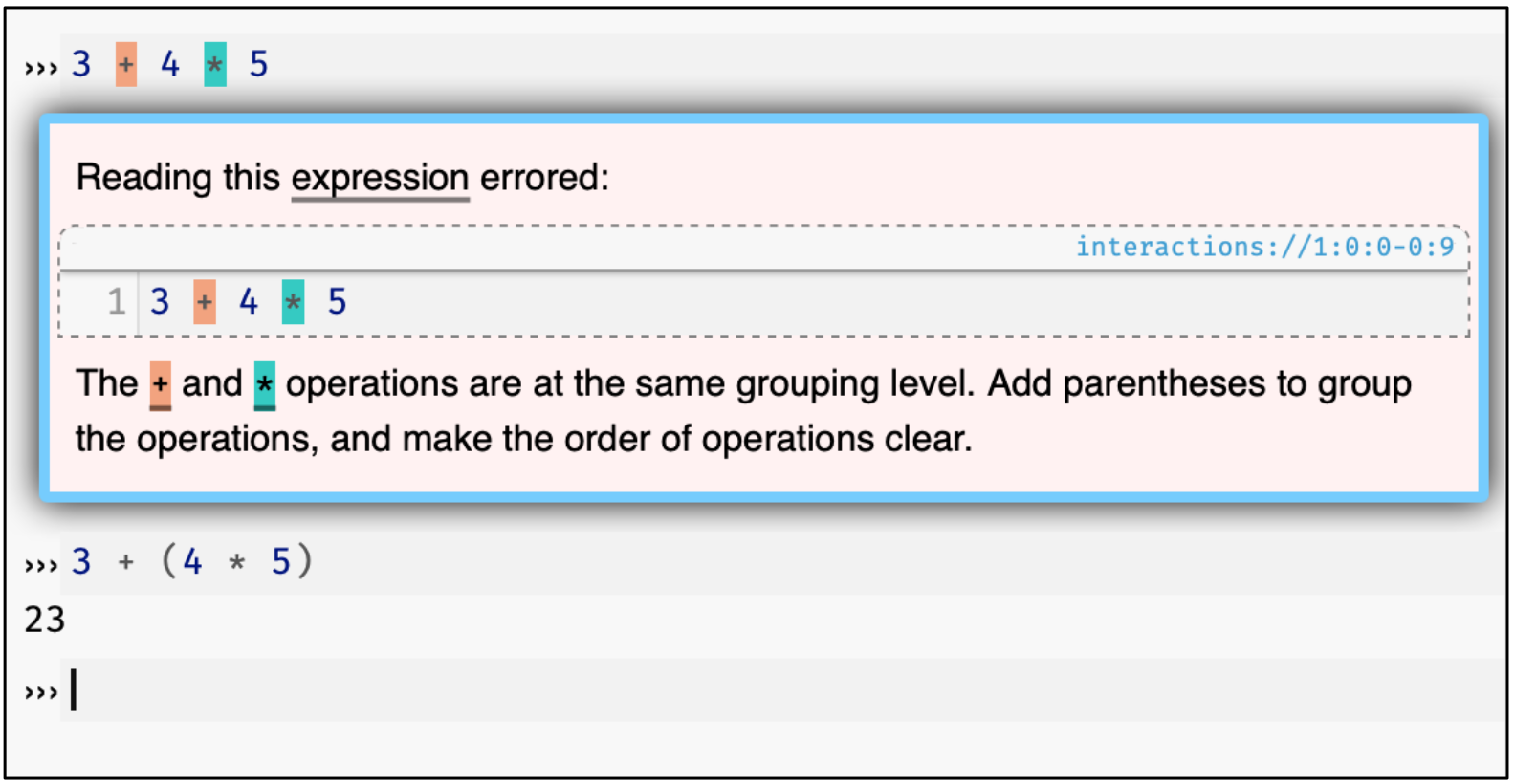 12
8/30/2022
CMPU 101: Problem Solving and Abstraction
Colors
Consider
Names can be given as text strings, e.g.,“purple"
Pyret will understand what “purple“ means in the context of a color, i.e. if pyret is expecting a text string that represents a color. Let’s clarify…
13
8/30/2022
CMPU 101: Problem Solving and Abstraction
Shapes
Consider
››› include image››› circle(50, "solid", “purple")

We’re asking pyret to create an image, specifically a solid purple circle with some dimension of 50.
14
8/30/2022
CMPU 101: Problem Solving and Abstraction
Shapes
Like numbers, we can manipulate images…
Numbers can be added, subtracted, etc.
Similarly, Images can overlaid, rotated, flipped, etc.
15
8/30/2022
CMPU 101: Problem Solving and Abstraction
Moving On To Evaluations
16
8/30/2022
CMPU 101: Problem Solving and Abstraction
Moving On To Evaluations
Consider this thingy on the right to be a “black box”
Have you heard the term before?
17
8/30/2022
CMPU 101: Problem Solving and Abstraction
More On Evaluations
An expression of the form⟨name⟩ = ⟨expression⟩tells Pyret to associate the value of⟨expression⟩ with ⟨name⟩.Every time you type ⟨name⟩, Pyret will substitute the value for you:x = 5x + 4will evaluate to 9.
18
8/30/2022
CMPU 101: Problem Solving and Abstraction
Creating a definition…
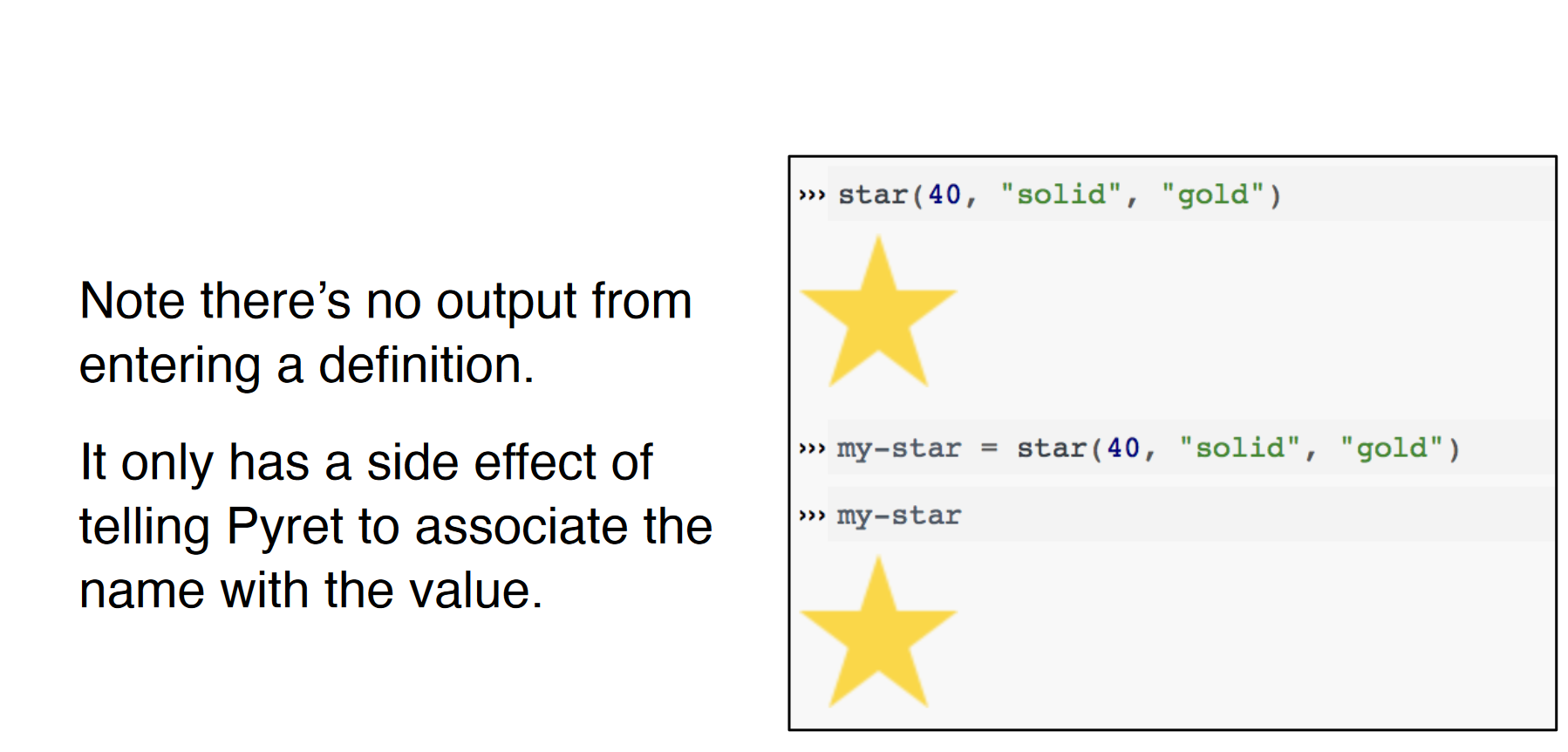 19
8/30/2022
CMPU 101: Problem Solving and Abstraction
Naming Conventions
Every programming language has its ownconventions for names.
In Pyret, names are lowercase with words joined by hyphens, e.g.,this-is-a-good-namethis_makes_bonny_crythisIsACrimeAgainstPyret
20
8/30/2022
CMPU 101: Problem Solving and Abstraction
Naming Conventions (2)
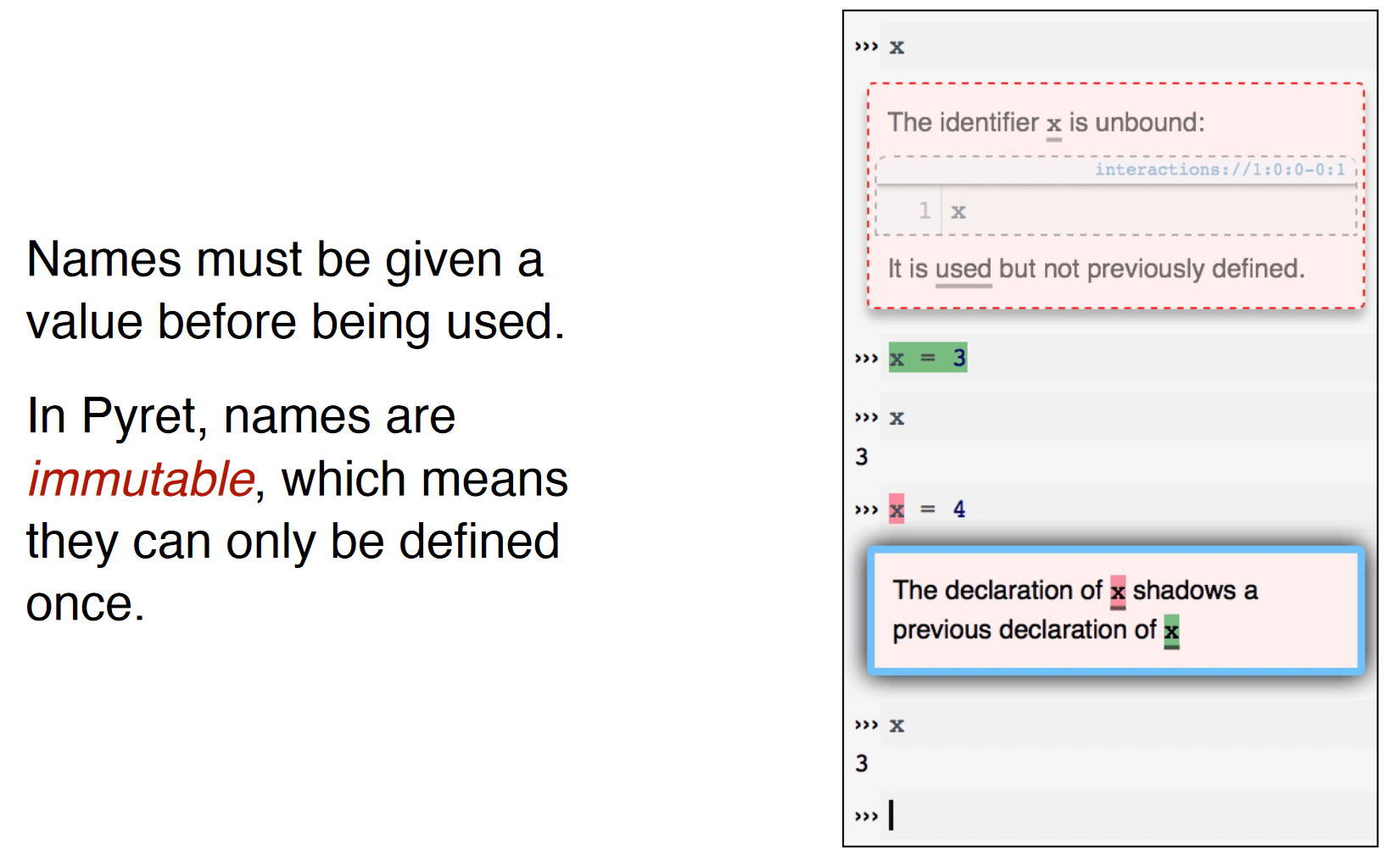 21
8/30/2022
CMPU 101: Problem Solving and Abstraction
Let’s try drawing something an eyeball
22
8/31/2022
CMPU 101: Problem Solving and Abstraction
Let’s try drawing something an eyeball 2 eyeballs!
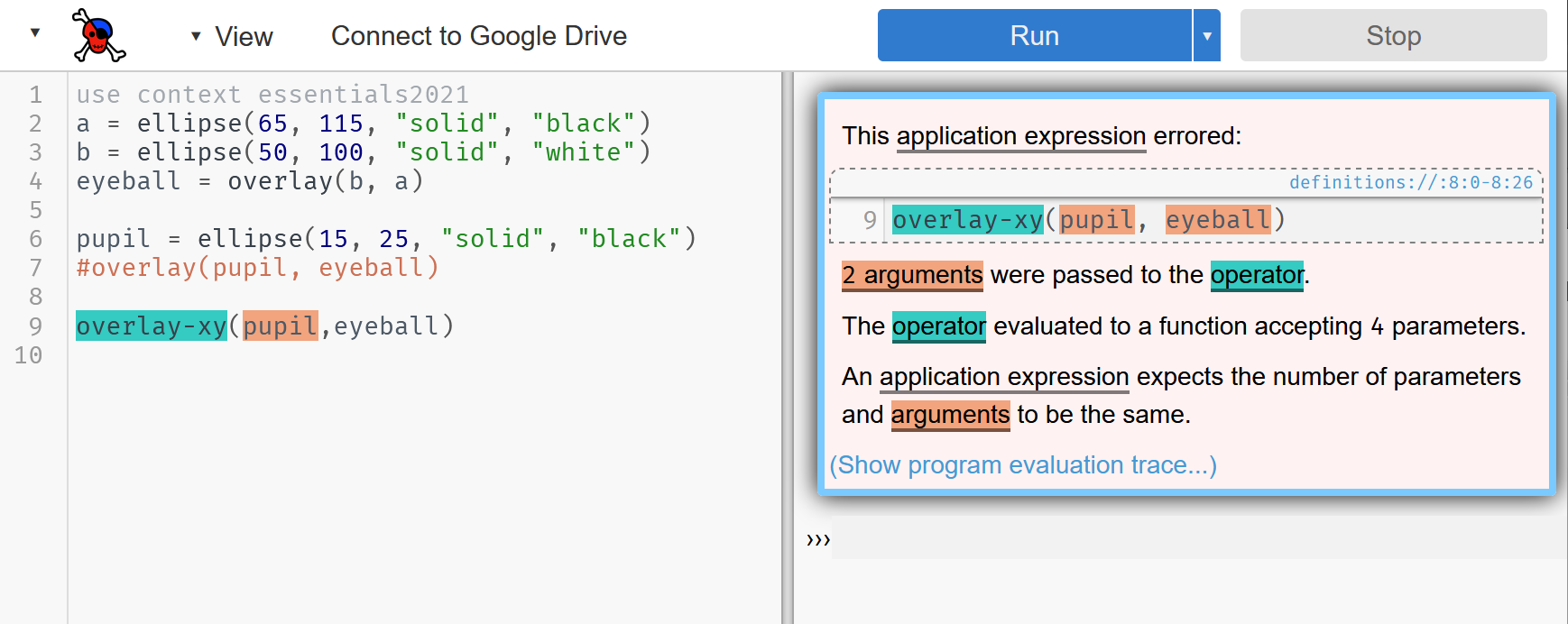 23
8/31/2022
CMPU 101: Problem Solving and Abstraction
Whoops! Whoopsie! Don’t forget documentation!
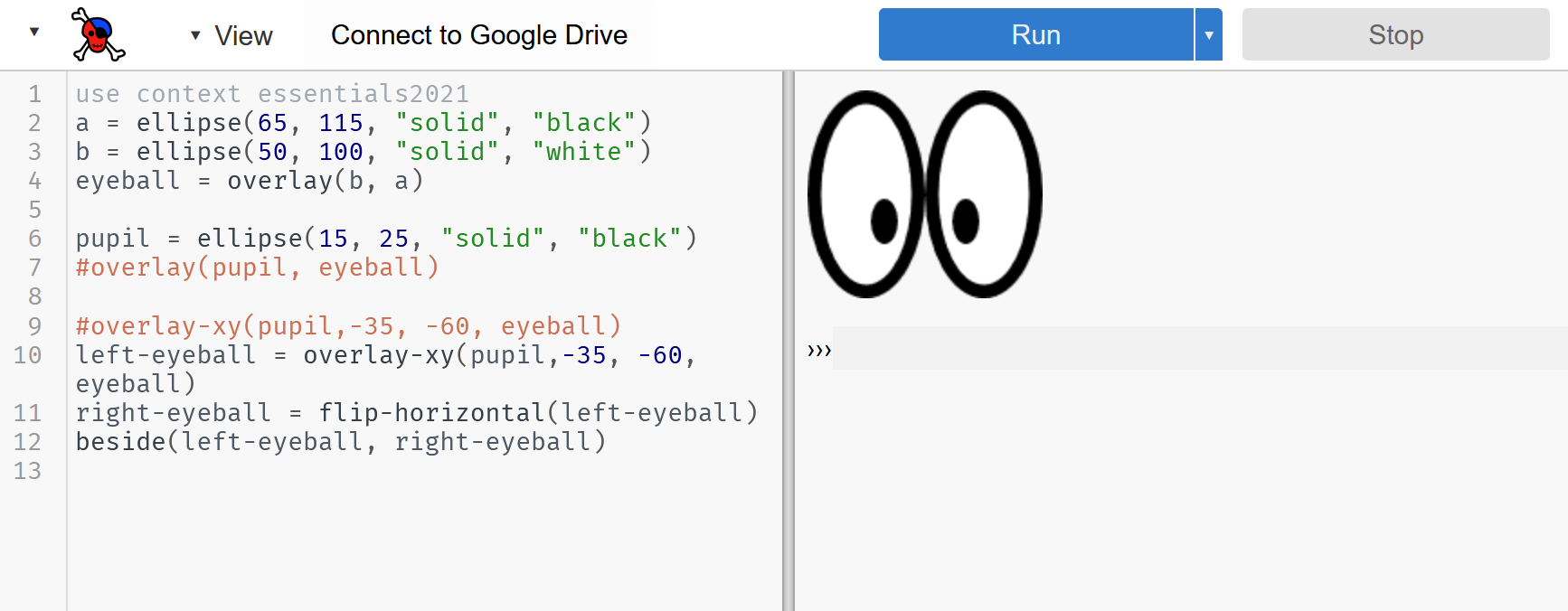 24
8/31/2022
CMPU 101: Problem Solving and Abstraction
Final Thoughts on the eyeballs
As you build up more complex images from simpler ones, you’re following a core idea called:

 composition.

Programs are always built of smaller programs that do parts ofthe larger task you want to perform.
We’ll use composition throughout this course
25
8/31/2022
CMPU 101: Problem Solving and Abstraction
Next: What does this code do?
# Create the head: a yellow circle with black border
base = circle(50, "solid", "yellow")
base-border = circle(53, "solid", "black")
head = overlay(base, base-border)
# Create pair of eyes, using a square as a spacer
eye = circle(9, "solid", "blue")
eye-spacer = square(12, "solid", "yellow")
one-eye-with-space = beside(eye, eye-spacer)
eyes = beside(one-eye-with-space, eye)
# Add a mouth to the eyes to make a face
mouth = ellipse(30, 15, "solid", "red")
mouth-spacer = rectangle(30, 15, "solid", "yellow")
eyes-with-mouth-space = above(eyes, mouth-spacer)
face = above(eyes-with-mouth-space, mouth)
# Put the face on the head
emoji = overlay-align("center", "center", face, head)
emoji
26
8/31/2022
CMPU 101: Problem Solving and Abstraction
Too slow: This code makes a smiley emojii
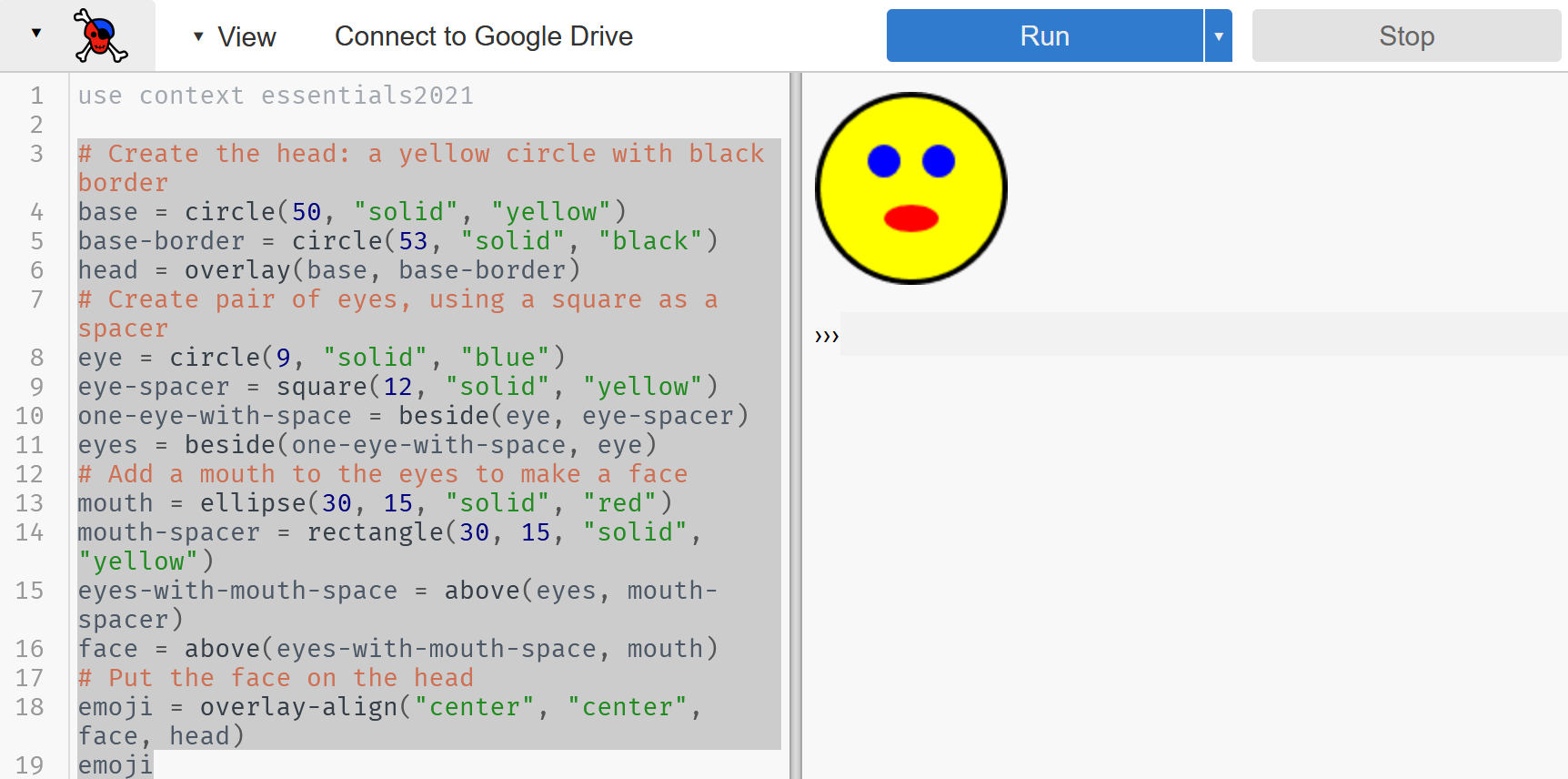 27
8/31/2022
CMPU 101: Problem Solving and Abstraction
This also makes a smiley emojii
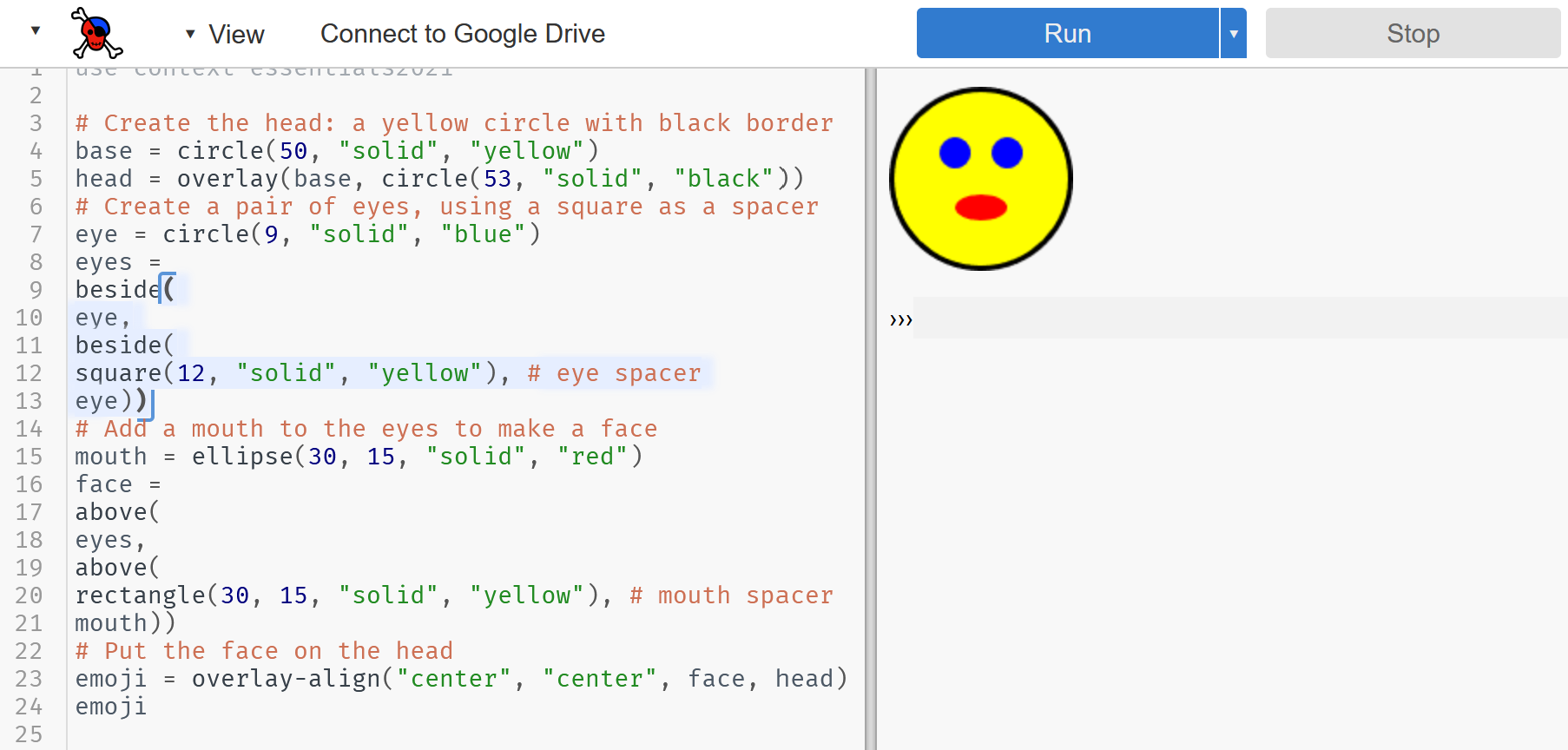 28
8/31/2022
CMPU 101: Problem Solving and Abstraction
Which version is “better?”
The first set of code may seem easier to understand. At first.
As we get more involved working with structured data, writing code like the second slide will be more useful:
The structure of well written program tends to reflect the structure of the data you are working with.
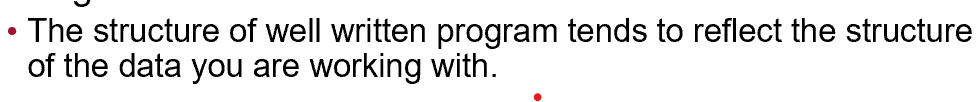 29
8/31/2022
CMPU 101: Problem Solving and Abstraction
Eyeball code: Copy From
a = ellipse(65, 115, "solid", "black")
b = ellipse(50, 100, "solid", "white")
eyeball = overlay(b, a)

pupil = ellipse(15, 25, "solid", "black")
#overlay(pupil, eyeball)

#overlay-xy(pupil,-35, -60, eyeball)
left-eyeball = overlay-xy(pupil,-35, -60, eyeball)
right-eyeball = flip-horizontal(left-eyeball)
beside(left-eyeball, right-eyeball)
30
8/31/2022
CMPU 101: Problem Solving and Abstraction
2nd set of emoji code: Copy From
# Create the head: a yellow circle with black border
base = circle(50, "solid", "yellow")
head = overlay(base, circle(53, "solid", "black"))
# Create a pair of eyes, using a square as a spacer
eye = circle(9, "solid", "blue")
eyes =
beside(
eye,
beside(
square(12, "solid", "yellow"), # eye spacer
eye))
# Add a mouth to the eyes to make a face
mouth = ellipse(30, 15, "solid", "red")
face =
above(
eyes,
above(
rectangle(30, 15, "solid", "yellow"), # mouth spacer
mouth))
# Put the face on the head
emoji = overlay-align("center", "center", face, head)
emoji
31
8/31/2022
CMPU 101: Problem Solving and Abstraction